فتح البطن   laparotomy
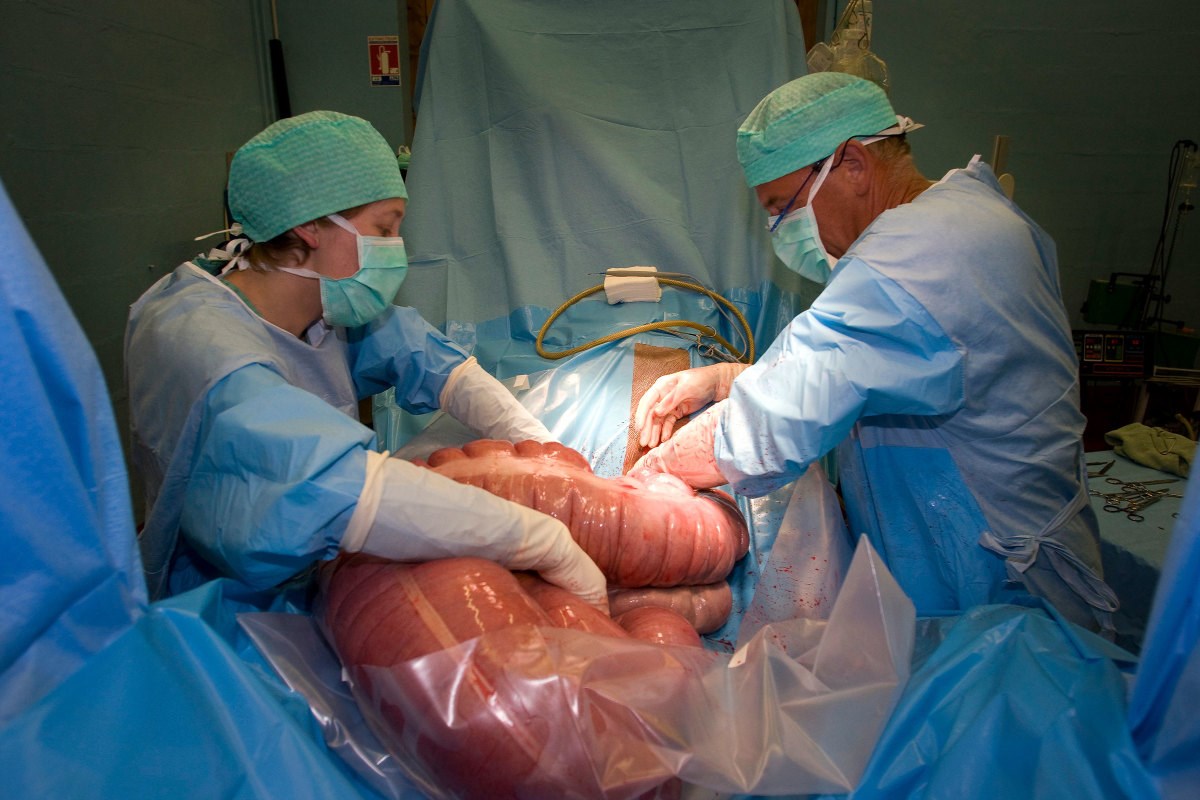 عملية فتح البطن
تجرى هذه العملية لفحص التجويف البطني لأغراض التشخيص  لإزالة المبايض او لمعالجه حالات التواء الرحم او الأمعاء او انغماد الأمعاء والعمليات القيصرية او فتح الكرش لازاله الاورام السرطانيه او ازاله الكليه او فتح المثانة… الخ
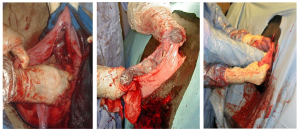 التصويم fasting
يمنع الحيوان عن الاكل 24 ساعه قبل اجراء العمليه في الحالات الغير مستعجله او الخطره اما في الحالات المستعجله فيفضل الفتح بدون انتظار
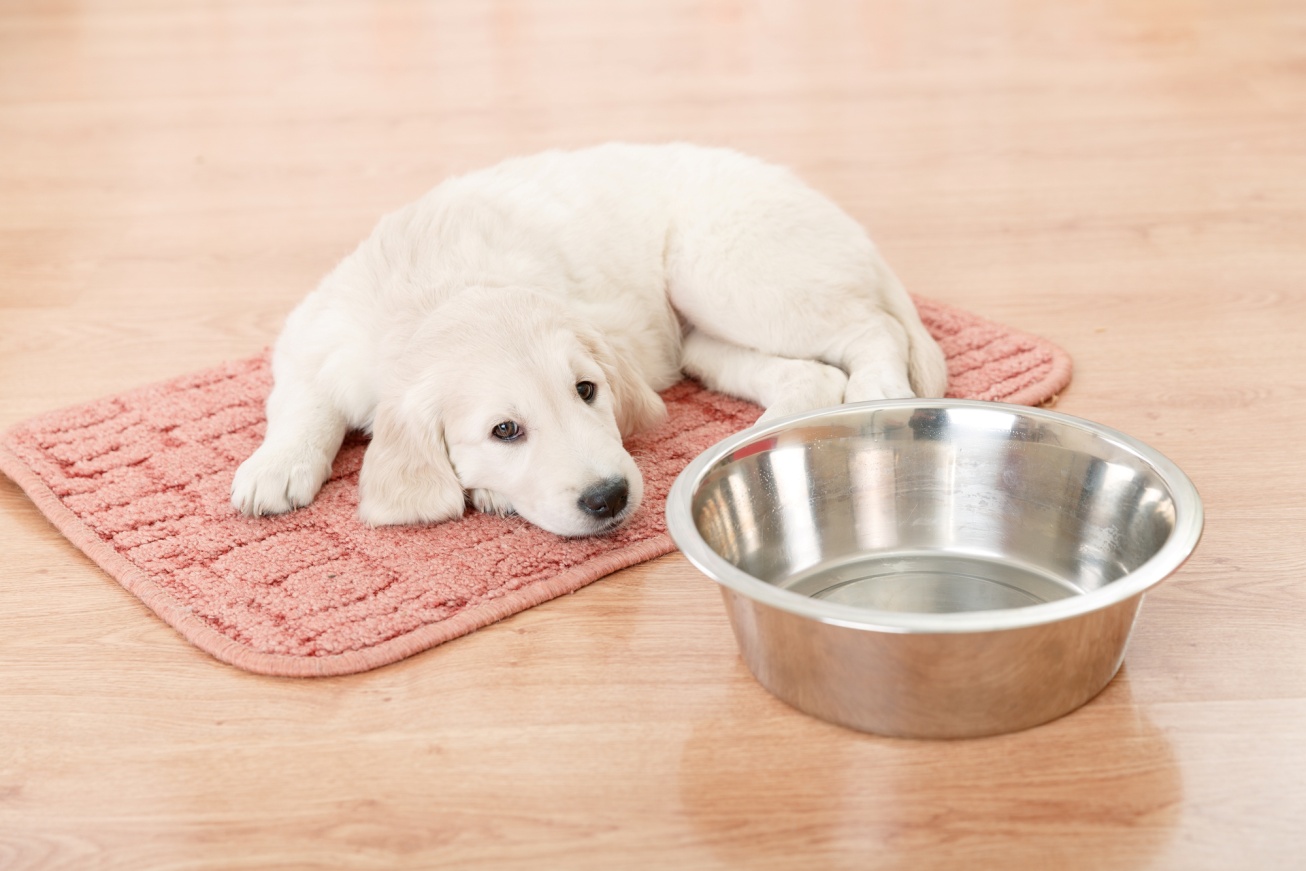 الادوات الجراحيه
الطاقم الجراحي المستعمل يجب ان يكون تام التعقيم ويحتوي على كافه الادوات الجراحيه اللازمه لاجراء العمليه
 The surgical tools used must be completely sterile and sufficient to perform the operation
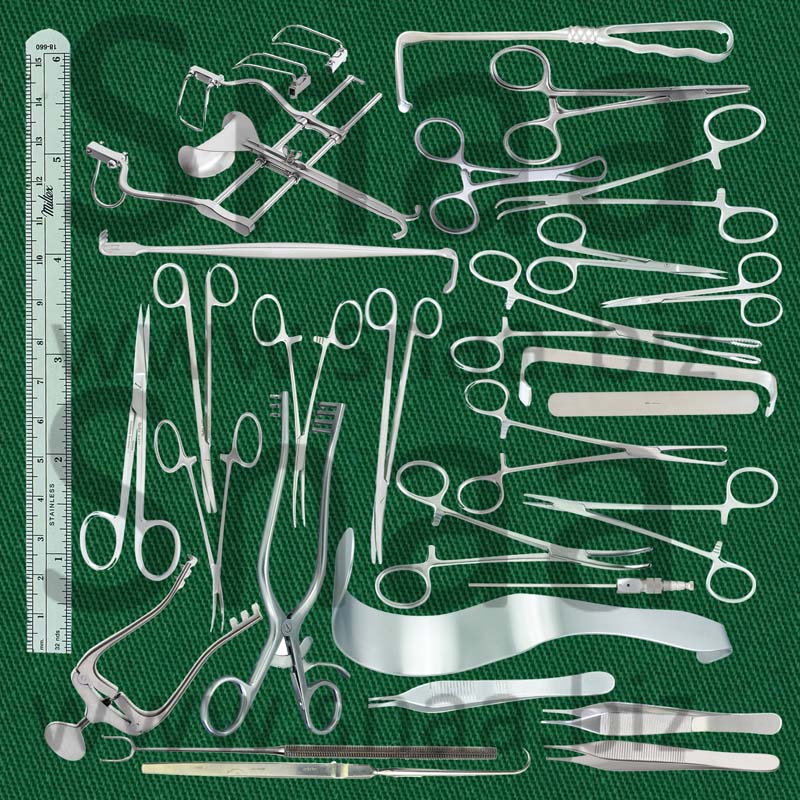 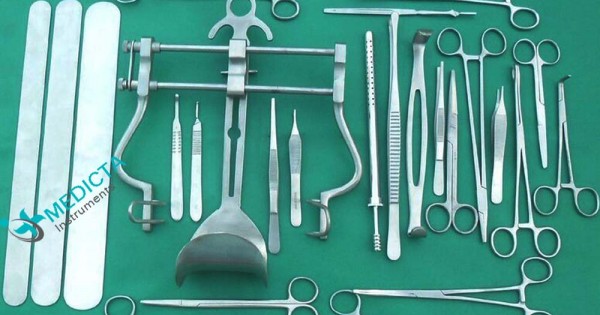 الادوات الجراحية يمكن استعمالها في كافه عمليات فتح البطن ولكافه انواع الحيوانات
مشرط جراحيScalpel   
 مقصات مستقيمة ومنحنية و ذات نهايات مستديرة Scissors
 ملقط يدوي مسنن وغير مسنن  Thumb forceps 
مواقفات النزيف في احجام مختلفه (مسنن وغير مسنن) Artery forceps  
ماسك الس Allis forceps 
موسع الجروح Wound retractor 
ماسك الإبرة Needle holder  
ابر باحجام مختلفةNeedles   
موجه الجروح Grooved director 
حشوات لايقاف النزف Tampon   
مناشف جراحيه drapes and towels 
مثبت المناشف الجراحيه  clips towels 
الخيوط الجراحيه المختلفه الممتصة وغير الممتصة  absorbable and non absorbable sutures
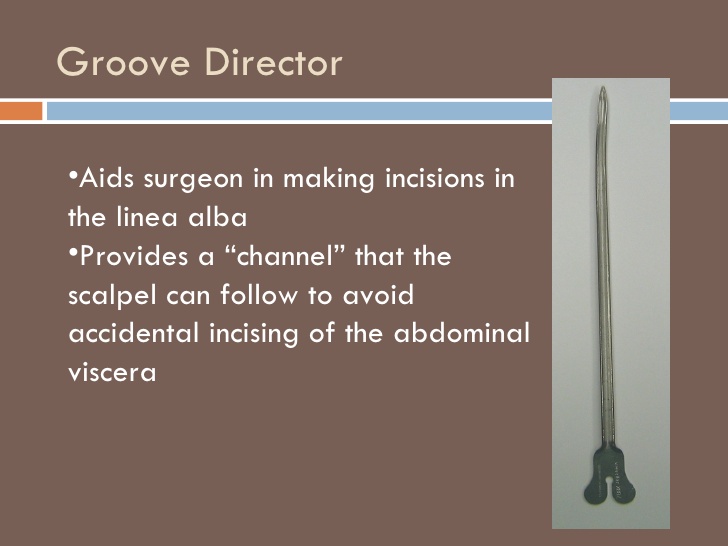 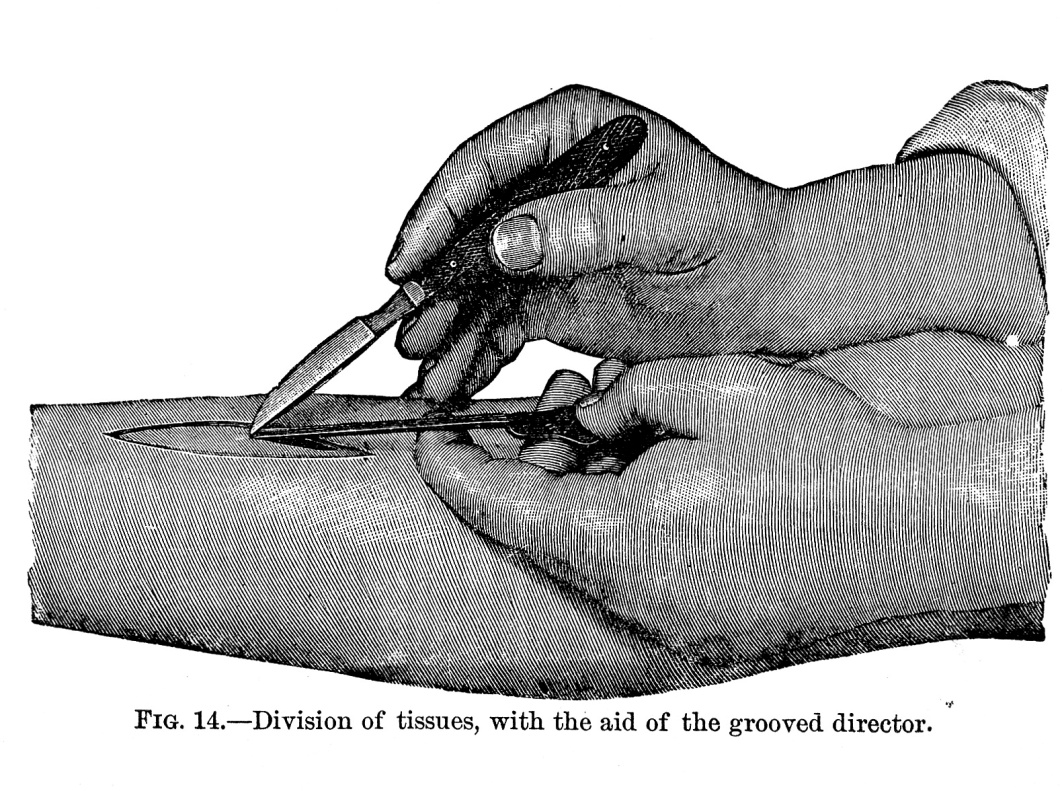 مكان العمليه ((site of surgical incision in abdomen
توجد عده اماكن اساسيه لفتح البطن وهي حسب دواعي العمليه والحالة وطبيعة العملية وهي 
فتح البطن من الخاصره Flank method 
فتح البطن من المنطقه الاربيه Inguinal method
فتح البطن من الجدار الامامي للمهبل Vaginal method
فتح البطن عند الخط الابيض Linea alba method
فتح البطن عند المستوى السهمي Paramedian method
فتح البطن من الجانب الوحشي للبقرة الى الجانب البطني ventrolateral method
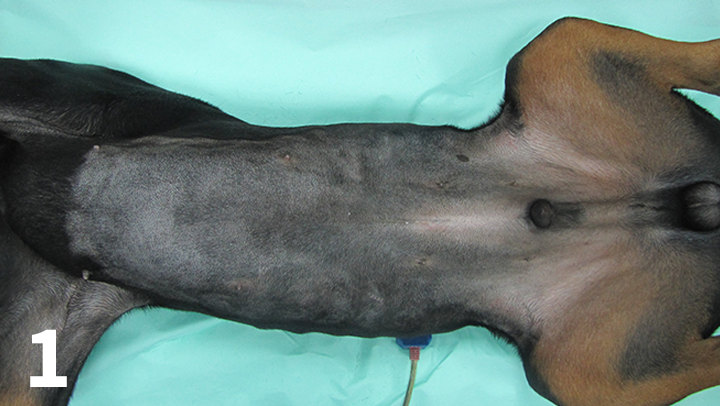 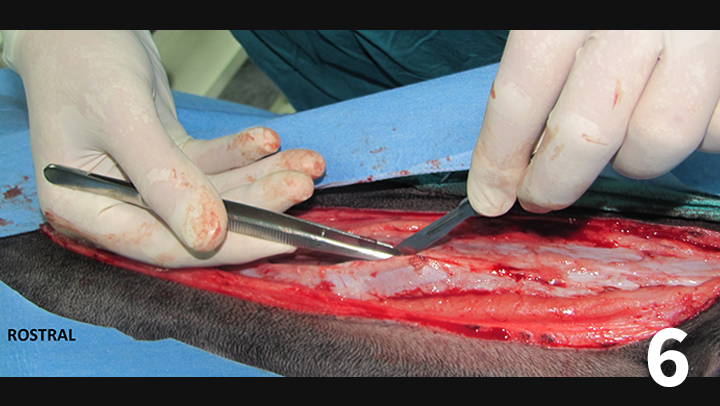 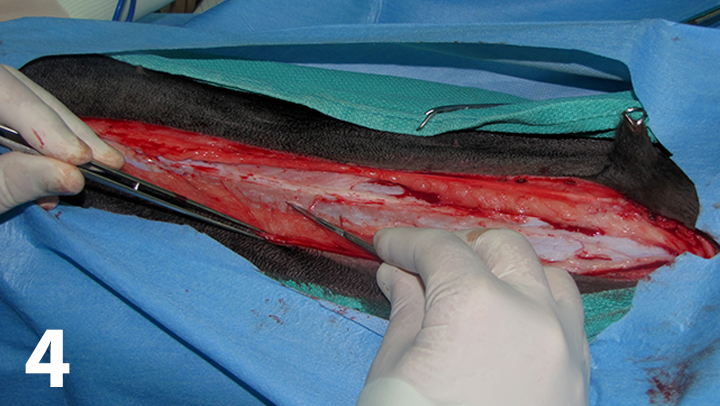 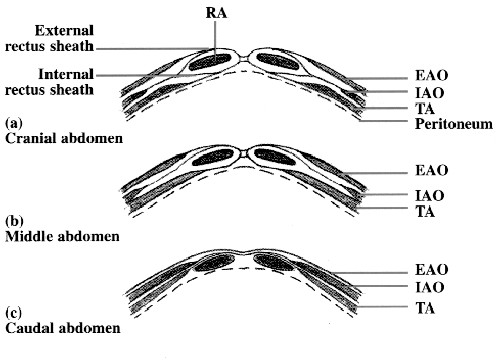 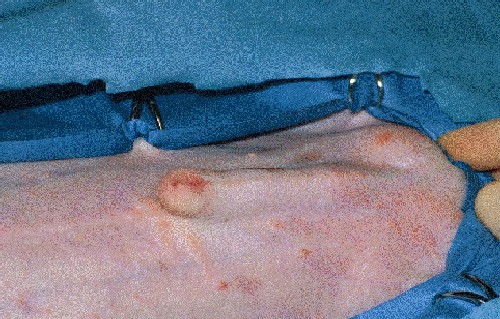 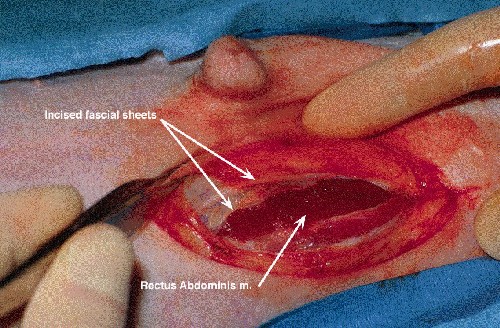 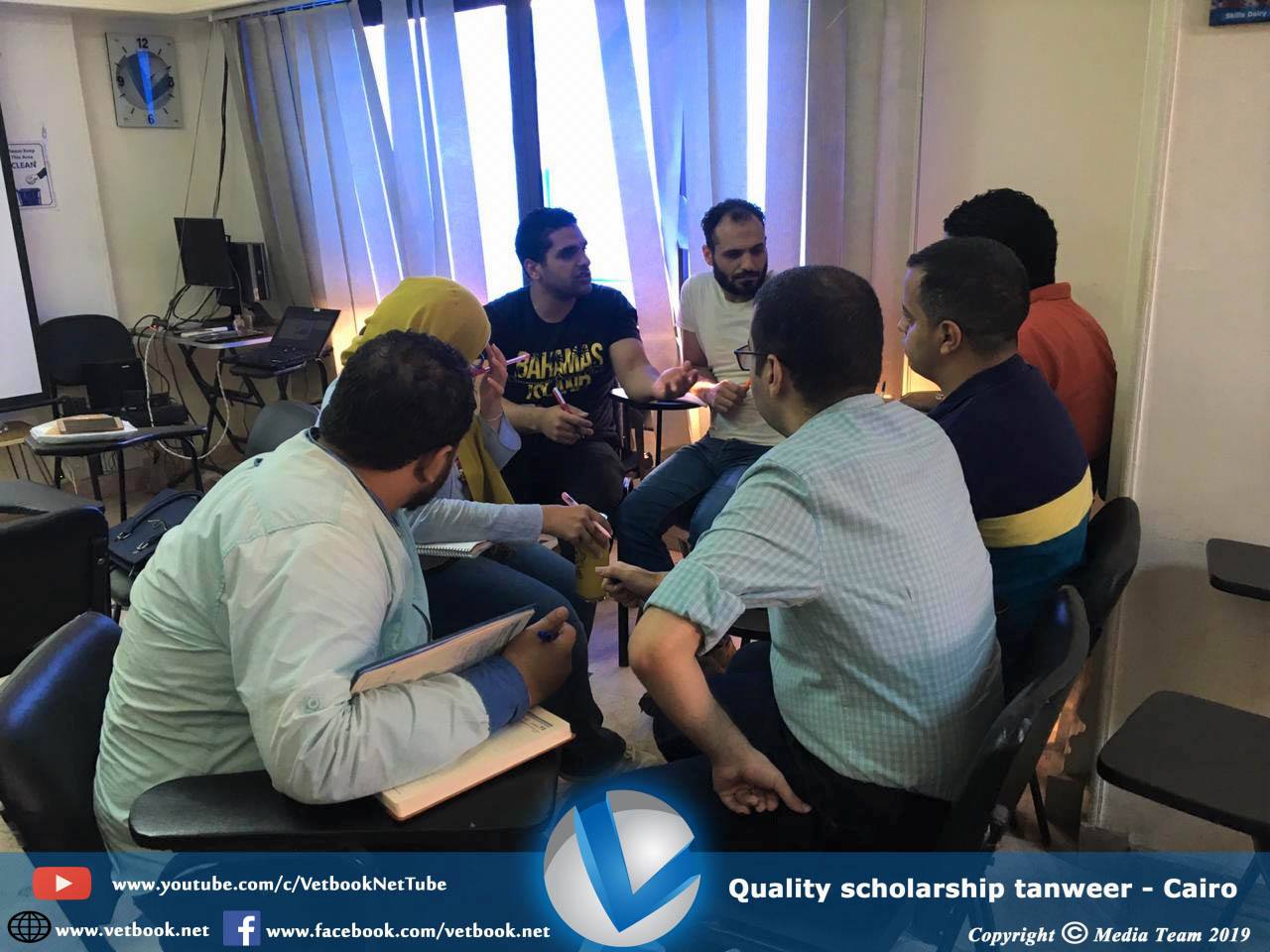 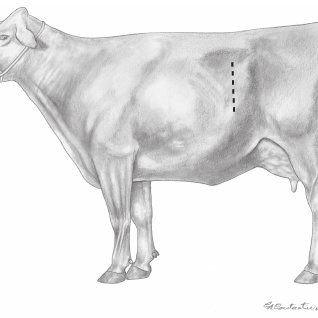 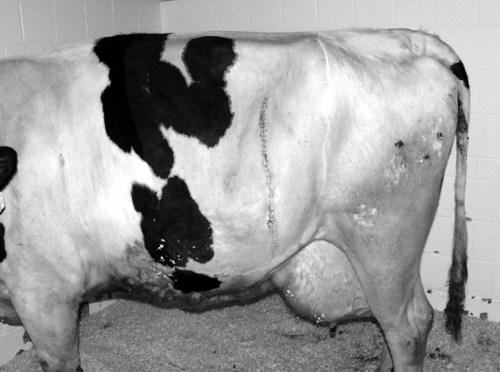 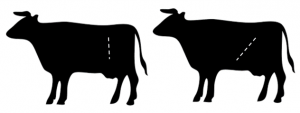 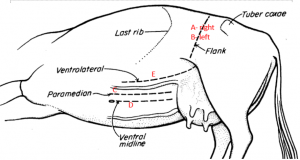 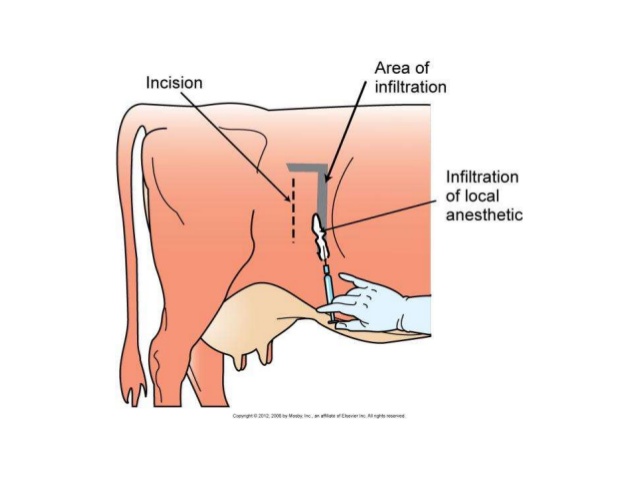 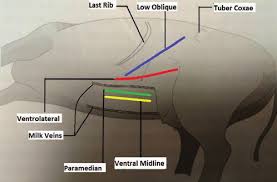 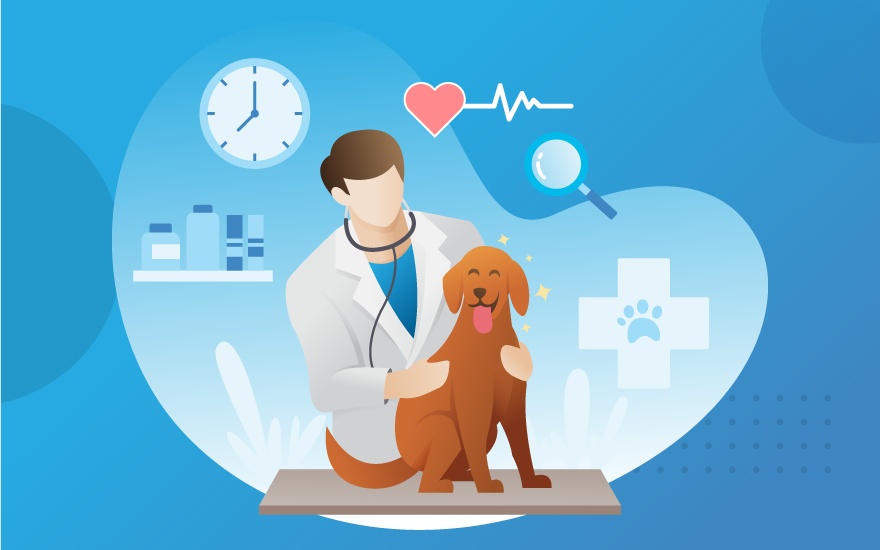